المادة : القواعد الأصولية وتطبيقاتها
مدرس المادة : أ.م.د  حسن محمد إبراهيم
                  م.ي.  أيوب خالد محمود
2023-2024
المرحلة الرابعة
تعريف قواعد أصول الفقه
القواعد لغة: جمع قاعدة. 
قال الجوهري : قواعد البيت آساسه وقواعد الهودج: خشباتٌ أربعُ معترضاتٌ في أسفله. 
وقال الزمخشري : ومن المجاز: بنى بيته على قاعدة وقواعد . 
قال ابن سِيدَه : القاعدُ والقاعدةُ: أصل الأُسِ، وفي التنزيل : (﴿وَإِذْ يَرْفَعُ إِبْرَاهِمُ الْقَوَاعِدَ مِنَ البَيْتِ وَإِسْمَعِيلُ ))، وفيه: ﴿فأتى اللهُ بُنيانَهُم مِنَ الْقَوَاعِدِ ) . وقال الزجاج : القواعد : أساطينُ البناء التي تعمده.
والقواعد : هي أصولها المعترضة في آفاق السماء، وأحسِبُها مشبهة بقواعد البيت، وهي حيطانه، والواحدة منها: قاعدة
القواعد الأصولية
.والقاعدة اصطلاحاً: هي قضية كلية منطبقة على جميع جزئياتها 
أو : حكم كلي ينطبق على جزئياته ليتعرف أحكامها منه، كقولنا: كل حكم دلّ عليه القياس،فهو ثابت 
وأصول الفقه هي: مجموع طرق الفقه من حيث إنها على سبيل الإجمال، وكيفية الاستدلال،وحالة المستدل بها.
فقواعد أصول الفقه هي: القواعد الكلية التي قام عليها هذا الفن، واندرجت تحتها جزئيات كثيرة.
وعرفها الدكتور مصطفى الخن بأنها : تلك الأسس والخطط والمناهج التي يضعها المجتهد نَصب عينيه عند البدء والشُّروع بالاستنباط، يضعها ليشيد عليها صرح مذهبه، ويكون ما يتوصل إليه ثمرة ونتيجة لها .
القواعد الأصولية
فمن صفات القاعدة أن تكون كلية جامعة موجزة الألفاظ، وأشير إلى أن علماء الأصول يُطلقون علم أصول الفقه على القواعد الأصولية نفسها، أو على معرفة تلك القواعد. 
فمِمَّنْ أطلق علم أصول الفقه على ذات القواعد  الإمام الرازي  حيث قال : أصول الفقه : عبارة عن مجموع طرق الفقه على سبيل الإجمال، وكيفية الاستدلال بها، وكيفية حال المستدل. 
والسبكي في ( جمع الجوامع ) ، حيث قال : أصول الفقه: دلائل الفقه الإجمالية. قال البناني : أراد بالدلائل : القواعد .
القواعد الأصولية
أهمية  القواعد الأصولية
1- اضمحلال التنافر بين أتباع المذاهب وتقليل النظرة الإزدرائية لاجتهادات الفقهاء تحت دعوى التمسك بالمعصوم ويقصدبه الكتاب والسنة، وطي الكتب الفقهية ونبذها إلى وراء الظهور. 
2- نبذ التعصب والتقارب بين المذاهب المتباعدة وذلك ؛ لأن رد الأحكام إلى القواعد الأصولية يبين لنا الراجح من المرجوح، أو على الأقل يبين لنا أن اجتهادات الفقهاء لم تكن عن هوى وكيفما اتفق ، بل لكل أدلته وأصوله ومستنده الذي استند إليه، وأن الخلاف في الواقع رحمة من الله لعباده وثروة تشريعية عظمى تجعل الأمة في سعة من أمر دينها وتوسع المجال لاستنباط الأحكام من النصوص.
القواعد الأصولية
3- اكتساب الملكة الفقهية للاستنباط بحيث يستحضر الفقيه القواعد الأصولية المستقاة من الادلة التفصيلية عند ورود الحادثة .
4- المساعدة على ضبط المسائل الفقهية الكثيرة وضمها في سلك واحد بعد معرفة معاقد مآخذها مما يسهل فهم المسائل وضبطها وحفظها والوقوف على أحكامها.
5- إخراج الأصول من البحث النظري إلى الواقع العملي حيث إن كتب الأصول في غالبها يغلب عليها تجريد القواعد الأصولية عن فروعها الفقهية ، لذا جاءت الحاجة ماسة إلى سد هذا الفراغ ،
القواعد الأصولية
مصادر القواعد الأصولية
علم أصول الفقه مستمد من ثلاثة أشياء: علم الكلام، وعلم العربية والأحكام والمنطق . أما الكلام فلتوقف الأدلة الكلية على معرفة الباري، وصدق المبلغ، وهو يتوقف على دلالة المعجزة  ومنها نستيقن سلامة الأدلة التي يستند إليها المجتهد في الاستنباط .
وأما العربية ؛ فلان الأدلة التي تُستفاد منها الأحكام الشرعية مأخوذة من الكتاب والسنة، وهما بلسان عربي مبين فيتوقف دلالتها على معرفة الموضوعات اللغوية .
وأما الأحكام، فالمراد تصورها ؛ ليمكن إثباتها ونفيها. 
بعد هذا يتضح أن القواعد الأصولية ثلاثة أنواع: النوع الأول: قواعد مأخوذة من اللغة . النوع الثاني : قواعد مصدرها الأدلة العقلية. النوع الثالث: قواعد من ابتكار علماء الأصول، استخرجوها من كتاب الله وسنة رسوله، واجتهادات الصحابة أو غير ذلك.
القواعد الأصولية
. قال القرافي : فإن الشريعة المعظمة المحمدية - زاد الله تعالى منارها شرفاً وعلواً – اشتملت على أصول وفروع، وأصولها قسمان:
 أحدهما : المسمى بأصول الفقه، وهو في غالب أمره ليس فيه إلا قواعد الأحكام الناشئة عن الألفاظ العربية خاصة، وما يعرض لتلك الألفاظ من النسخ، والترجيح . نحو: الأمر للوجوب، والنهي للتحريم، والصيغة الخاصة للعموم، ونحو ذلك، وما خرج عن هذا النمط إلا كونُ القياس حجةً، وخبر الواحد، وصفات المجتهدين . 
والقسم الثاني: قواعد كلية فقهية جليلة، كثيرة العدد، عظيمة المدد .ولكن هذه القواعد الاصولية اللغوية طورها الاصوليون وصلقوها وزادوا فيها قيودا  وعمقوا النظر فيها، حتى صارت قواعد تامة مستقلة
القواعد الأصولية
وتلك القواعد منها ما لا يُعرف إلا من الشرع .
 ومنها: ما يُعرف من اللغة بزيادة على ما تصدى له النحاة واللغويون . 
فالذي لا يعرف إلا من الشرع هو : إثبات كون خبر الواحد حجة، وكون الإجماع حجَّةً، والقياس حجة، وكثير من المسائل التي تُذكر فيه .
والذي يُعرف من اللغة : ما يُذكر فيه من دلالات الألفاظ اللغوية، وما فيه من علم الكلام ونحوه . فكتب اللغة تضبط ألفاظ ومعانيها الظاهرة دون المعاني الدقيقة التي تحتاج إلى نظر الأصولي باستقراء زائد على استقراء اللغوي مثاله: دلالة صيغة: (افعل) على الوجوب، و (لا تفعل) على التحريم، وكون: «كل» وأخواتها للعموم، ونحوه .وكذلك في كتب النحاة في الاستثناء من أنَّ الإخراج قبل الحكم، أو بعده، وغير ذلك من الدقائق التي تعرض لها الأصوليون، وأخذوها من كلام العرب باستقراء خاص، وأدلة خاصة لا تقتضيها صناعة النحو .
القواعد الأصولية
الفرق بين القواعد الفقهية والقواعد الأصولية
يرجع الفرق بين القواعد الأصولية والقواعد الفقهية إلى ثمانية أشياء
:۱ - من جهة الاستمداد ؛ فعلمُ أصول الفقه مستمد من ثلاثة أشياء: علم الكلام، وعلوم العربية، والأحكام الشرعية  والمنطق.
 أما القواعد الفقهية، فهي مستمدة من الأدلة الشرعية، أو المسائل الفرعية المتشابهة وأحكامها . 
٢ - من جهة المتعلق، فالقواعد الأصولية متعلقة بالأدلة الشرعية، وأما القواعد الفقهية، فهي متعلقة بأفعال المكلفين .
فالقاعدة الأصولية مثل: النهي يقتضي الفساد، متعلقة بكل دليل شرعي فيه نهي، والقاعدة الفقهية مثل : الضرر يزال متعلقة بكل فعل من أفعال المكلفين فيه ضرر
القواعد الأصولية
3- من جهة المستفيد منها، فالقاعدة الأصولية يستفيد منها المجتهد خاصة، فيستعملها عند استنباط الأحكام الشرعية الفرعية من أدلتها . وأما القاعدة الفقهية، فيستفيد منها الفقيه . والمتعلم، فالرجوع إليها أيسر من الرجوع لكل فرع على حدة .
4- النظر في القواعد الأصولية خاص باللفظ من حيث تحققه بالفرع الذي يراد إثبات الحكم الشرعي له، أو عدم تحققه فيه . بينما النظر في القواعد الفقهية خاص بالمعنى من حيث تحقق بالفرع أم لا.
 فالأصولي ينظر في قوله تعالى مثلا: ﴿وَأَقِيمُوا الصَّلَوةَ ) في لفظه، فيجده أمراً مجرداً من القرائن، ثم يستحضر القاعدة الأصولية فيه، فيجده يفيد الوجوب ؛ وأما في القواعد الفقهية، كأن يريد إثبات حكم حادثة ما، فمن توضأ، ثمَّ شَكٍّ في انتقاض وضوئه، فإنه ينظر من حيث المعنى، فيقول: وضوءٌ متيقن، طرأ عليه شكٌ، ثم يستحضر القاعدة الفقهية: اليقين لا يزول بالشك، فينتج أنَّ وضوئه باق لا يزول بالشك.
القواعد الأصولية
5- القواعد الأصولية مطردة، أي: أنَّ حكمها ثابت لجميع جزئياتها، بحيث لا تتخلف عن دخولها تحت حكم القاعدة . أما القاعدة الفقهية، فهي غالبية، ليست مطّردة في جميع جزئياتها ، ولها استثناءات متعددة.
-٦- القاعدة الأصولية هي أصلٌ في إثبات حكم جزئياتها، فالأوامرُ الشرعية ثبت لها الوجوب بنصوص الأوامر الخاصة بها، وهذه النصوص جزئياتٌ للقاعدة الكلية : الأمر المطلق يفيد الوجوب . بينما القاعدة الفقهية ليست أصلا في إثبات حكم جزئياتها، بل حكم القاعدة نفسها مستمدٌ من حكم جزئياتها، فهي تكونت من المعنى الجامع بين جزئياتها .
٧- القواعد الأصولية وضعت لتضبط للمجتهد طرق الاستنباط والاستدلال، وترسم للفقيه مناهج البحث والنظر في استخراج الأحكام الكلية من الأدلة الإجمالية. بينها القواعد الفقهية، يراد بها ربط المسائل المختلفة الأبواب برباطٍ متحدٍ، وحكم واحد، هو الحكم الذي سيقت القاعدة لأجله .
القواعد الأصولية
8- القواعد الأصولية موجودة ذهنا قبل الفروع ؛ لأنها القيود التي أخذ الفقيه نفسه بها عند الاستنباط ، ككون ما في القرآن مقدًما على ما جاءت به السنة، وكون هذه الأصول كشفت عنها الفروع ليس دليلا على تقدُم الفروع عليها، بل هي سابقة وجوداً، والفروع كاشفة، كما يدل الزرع على نوع البذور 
بينما القواعد الفقهية متأخرة في وجودها الذهني والواقعي عن الفروع ؛ لأنها جمع لأشتاتها، وربط بينها، وجمع لمعانيها .
القواعد الأصولية
هما:
الفقه
وأصوله
ويمكن أن نقول للقواعد الاصولية تسمية اخرى وهي قواعد الاستنباط
وتسمى أيضا  بعلم تخريج الفروع على الأصول فإن علم تخريج الفروع على الأصول علمٌ جليل القدر، عظيم الأهمية، يحقِّق الربط بين علمين مهمين:
ويُخرج علم أصول الفقه من الجانب النظري إلى المجال التطبيقي؛ بحيث تتبين به الثمرات المترتبة على القواعد الأصولية.
القواعد الأصولية
يقول الزنجاني-رحمه الله-: 
«لا يَخفى عليك أن الفروع إنما تُبنى على الأصول، وأن من لا يفهم كيفية الاستنباط، ولا يهتدي إلى وجه الارتباط بين أحكام الفروع وأدلتها التي هي أصول الفقه، لا يتَّسعُ له المجال، ولا يمكنه التفريع عليها بحال؛ فإن المسائل الفرعية على اتِّساعها وبُعد غايتها، لها أصول معلومة، وأوضاع منظومة، ومن لا يعرف أصولَها وأوضاعها، لم يُحط بها علمًا».
القواعد الأصولية
النفاذ عن الشيء
فهو مصدر لفعل خرَّج، وأكثر ما يقال في العلوم والصناعات، بخلاف الإخراج الذي يقال في الأعيان غالبًا
تعريف التخريج لغةً واصطلاحًا
اختلاف لونين
1- لغة:
ترجع (الخاء والراء والجيم) إلى أصلين:
هذا المعنى هو الأنسب في موضوع التخريج؛ إذ التخريج: عملية إبراز شيء من شيء، أو ردّه إليه ليعلم مصدر بروزه.
أما التخريج:
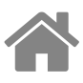 القواعد الأصولية
عند النحويين وأهل القراءات
عند الأصوليين والفقهاء
تعريف التخريج لغة واصطلاحًا
2- اصطلاحًا:
عند المحدثين
استعملوه في تبرير إشكال أو دفع له.
انتخاب المؤلف الأحاديث وروايتها بإسناده في كتابه.
عزو الحديث إلى مصادره الأصلية والحكم عليه.
رد الخلافات الفقهية إلى أصولها، وربط المسائل الفرعية بأصولها.
التوصل إلى حكم مسألة لم يرد فيها نص عن الإمام.
التوصل إلى أصول الأئمة التي بنوا عليها الفروع.
غالب استعمال الفقهاء: المعنى الثاني، 
وهو: استنباط حكم المسألة من أصل الإمام، أو تخريجًا على فرع له.
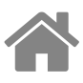 القواعد الأصولية
علو وارتفاع وسمو
تعريف الفروع لغة واصطلاحًا
1- لغة:
جمع فرع، مأخوذ من مادة (ف ر ع) وهو أصل صحيح يدل على:
ومنه قوله تعالى: ﴿كَشَجَرَةٍ طَيِّبَةٍ أَصْلُهَا ثَابِتٌ وَفَرْعُهَا فِى ٱلسَّمَآءِ﴾ 
وفرع الشيء: أعلاه، ومنه: فروع الشجرة.
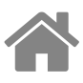 القواعد الأصولية
المسائل التي ولدها المجتهدون بعد حيازة منصب الاجتهاد
تعريف الفروع لغة واصطلاحًا
الأحكام الشرعية العملية المستنبطة من أدلتها التفصيلية.
2- اصطلاحًا:
عُرفت بتعريفات كثيرة منها:
وهو أشهر التعريفات
من أمثلتها: مسألة النية في الطهارة، بيع الفضولي.
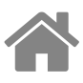 القواعد الأصولية
ما يستند وجود ذلك الشيء عليه، فالأب أصل للولد، والنهر أصل للجدول.
تعريف الأصول لغة واصطلاحًا
1- لغة:
جمع (أصل) وهو أساس الشيء، وأصل كل شيء:
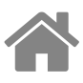 القواعد الأصولية
الدليل
القاعدة الكلية المستمرة
المقيس عليه
تعريف الأصول لغة واصطلاحًا
2- اصطلاحًا:
الراجح
يطلق على عدة معان، أشهرها:
ومنه قولهم: (أصل هذه المسألة الكتاب والسنة)، أي: دليلها.
ومنه قولهم: (الأصل في الكلام الحقيقة)، أي: الراجح فيه.
ومنه قولهم: (إباحة الميتة للمضطر على خلاف الأصل)، أي: على خلاف القاعدة المطردة.
ومنه قولهم: (الخمر أصل للنبيذ)، أي: أن الخمر أصل يقاس عليه النبيذ في الحكم؛ لاجتماعهما في علة واحدة.
والمقصود هنا: المعنى الأول.
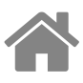 القواعد الأصولية
أقسام التخريج
القواعد الأصولية
أولاً: تخريج الأصول من الفروع
فائدته
المقصود به
نشأته
مثاله
الترجيح بين أقوال الأئمة بناء على قوة القاعدة المخرَّج عليها.
ما قاله ابن القصار المالكي –في مسألة الأمر المطلق هل هو على الفور أم على التراخي-: 
(ليس عن مالك في ذلك نص، ولكن مذهبه يدل على أنها على الفور؛ لأن الحج عنده على الفور، ولم يكن ذلك عنده إلا لأن الأمر اقتضاه).
بدأ منذ ظهور المذاهب الفقهية المتبعة.
استخراج الأصول التي بنى عليها الإمام فروعه، وذلك عن طريق استقراء جملة كبيرة من الفروع التي وجدت في مذهبه.
ضبط الفروع المروية عن الأئمة وفهمها فهمًا دقيقًا مرتبطًا بأصولها.
الوقوف على أسباب الخلاف بين الأئمة.
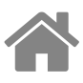 القواعد الأصولية
ثانيًا: تخريج الأصول على الأصول
ممن برع فيه
المقصود به
مثاله
الإمام الزركشي في كتابه:
(سلاسل الذهب).
ما قاله الزركشي: (اختلفوا في أن النسخ هل هو تخصيص اللفظ بالزمن أم لا؟ يبنى على أن الأمر يقتضي تكرار الفعل أم لا؟ فإن قلنا: يقتضيه، كان تخصيصًا، وإن قلنا: لا، لم يصح أن يكون تخصيصًا؛ لأن اللفظ لا إشعار له بالزمن).
فالأصل الأول: المتعلق بالنسخ، قد بني على الأصل الثاني: المتعلق بالأمر.
استنباط حكم قاعدة أصولية من حكم قاعدة أصولية أخرى.
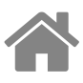 القواعد الأصولية
ثالثًا: تخريج الفروع من الفروع
فائدته
المقصود به
مثاله
تخريج الأحكام الشرعية للنوازل الفقهية على فروع الأئمة بالقياس.
لو نوى المكلف التصدق بمال، ونوى في نفسه قدرًا معينًا، فإن اللزوم لا يتعلق بما نواه، نص عليه أحمد.
لكن أبا البركات خرَّج قولاً آخر في المذهب وهو لزوم ما نواه، قياسًا على مسألة أخرى، وهي: ما لو نذر صومًا أو صلاة ونوى في نفسه أكثر مما يتناوله اللفظ، حيث قالوا: يلزمه ما نواه.
استخراج أحكام الفروع الفقهية –مما ليس فيه نص عن الإمام- من خلال فروع أخرى وجد فيها نص دال على حكمها.
وهو ما يسمى بالوجه أو الاحتمال في المذهب الحنبلي.
التعرف على أحكام المسائل الجزئية المسكوت عنها في المذاهب الفقهية بالقياس على فروع الأئمة عند اجتماعها في علة واحدة.
القواعد الأصولية
رابعًا: تخريج الفروع على الأصول
مُخرَّج، وهو الفرع
مُخرَّج عليه، وهو الأصل
أركانه
عملية التخريج
المُخرِّج، وهو الناظر المستدل
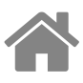 القواعد الأصولية
التخريج على الأصول المتعلقة بالحكم الشرعي والتكليف
الحكم الشرعي: هو خطاب الله تعالى المتعلق بأفعال المكلفين اقتضاءً أو تخييرًا أو وضعا.
وضعي
تكليفي
السبب والعلة والشرط والمانع، والرخصة والعزيمة، والصحة والفساد، والقضاء والأداء والإعادة.
واجب ومندوب ومباح ومكروه ومحرم.
القواعد الأصولية
الموضوع الأول: التخريج على الأصول المتعلقة بالحكم الشرعي والتكليف
القواعد الأصولية
القاعدة الأولى: تخريج بعض الفروع على قاعدة:(لا يلزم المندوب بالشروع)
القواعد الأصولية
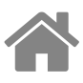 الجانب الأول: تحرير القاعدة الأصولية
حكمه:
المندوب:
لا يجب بالشروع فيه.
ما قابل الواجب.
قالوا بوجوب إتمام المندوب بالشروع فيه؛ لقوله تعالى: ﴿وَلَا تُبْطِلُوا أَعْمَالَكُمْ﴾ حتى أوجبوا بترك إتمام الصلاة والصوم منه قضاؤهما.
خلاف الحنفية والمالكية
الأظهر أن معنى الآية: لا تبطلوا أعمالكم بالكفر بعد الإيمان.
يجاب
ثم اتفقوا على أن من أحرم بالحج والعمرة المندوبين: وجب عليه إتمامهما وإن كانا فاسدين، واختلفوا في بقية الأفعال المندوبة
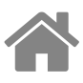 القواعد الأصولية
الجانب الثاني: تقرير بعض الفروع المخرَّجة على القاعدة
الفرع الأول: قطع الاعتكاف
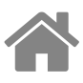 القواعد الأصولية
الفرع الثاني: ركوب المتنَفِّل أثناء صلاته عند الخوف
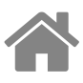 القواعد الأصولية
القاعدة الثانية: تخريج بعض الفروع على قاعدة:(ما لا يتم الواجب إلا به فهو واجب)
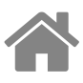 القواعد الأصولية
الجانب الأول: تحرير القاعدة الأصولية
ما لا يتم الواجب إلا به إما أن يكون:
غير مقدور للمكلف
مقدورًا للمكلف
مثل: الجماعة للجمعة؛ فإنها شرط في وجوبها، ولا يجب عليه تحصيل العدد، وهذا ما يعرف بقولهم: ما لا يتم الوجوب إلا به فليس بواجب.
المأمور به شرعًا
المباح
مثل: المشي إلى صلة الرحم الواجبة؛ وجب بقاعدة: ما لا يتم الواجب إلا به فهو واجب.
مثل: الطهارة في الصلاة، وجبت بالنص والقاعدة.
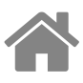 القواعد الأصولية
الجانب الثاني: تقرير بعض الفروع المخرَّجة على القاعدة
الفرع الأول: تحصيل كل ما يلزم لقراءة الفاتحة في الصلاة.
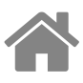 القواعد الأصولية
الفرع الثاني: حكم الهجرة في حق العاجز عن إقامة دينه في دار الحرب
63
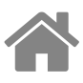 القواعد الأصولية
القاعدة الثالثة: تخريج بعض الفروع على قاعدة:(الكفار مخاطبون بفروع الإسلام)
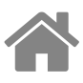 القواعد الأصولية
الجانب الأول: تحرير القاعدة الأصولية
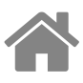 القواعد الأصولية
الجانب الثاني: تقرير بعض الفروع المخرَّجة على القاعدة
الفرع الأول: العدة على المرأة الذمّية الكتابيّة
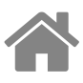 القواعد الأصولية
الفرع الثاني: حكم بيع الكافر ما يُعلم أنه يَستعمله في المحرّم شرعًا
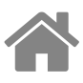 القاعدة : قد تطلق الكراهة، ويُراد بها التحريم
لفظة الكراهةِ تُطلقُ في القرآن والسنة ولسان السلف ويراد بها التحريم، وليس ما اصطلح عليه الأصوليون من أنه ما لا يُعاقب على فعله، أو ما نهي عنه لا على سبيل الجزم.
معنى القاعدة
دليل القاعدة
قوله تعالى: ﴿ كُلُّ ذَٰلِكَ كَانَ سَيِّئُهُۥ عِندَ رَبِّكَ مَكۡرُوهٗا ﴾
قوله تعالى:﴿وَكَرَهُ إِلَيْكُمُ الكُفْرَ وَالْفُسُوقَ وَالْعِصْيَانُ أُوْلَيْكَ هُمُ الرَّشِدُونَ)
فقوله تعالى: ﴿ كُلُّ ذَلِكَ كَانَ سَيْتُهُ عِندَ رَبِّكَ مَكْرُوهَا) ورد بعد ذكره تعالى للمحرمات بل للكبائر الموبقات وكذلك الآية الأخرى فيها ذكر الكراهة مع الكفر والمحرمات من الفسوق والعصيان.
وقد كان ذلك دارجاً على ألسنة الأئمة، ومن ذلك:قول الإمام أبي حنيفة: يكره الشراب في آنية الذهب والفضة للرجال والنساء»، ومراده التحريم.

وعن الإمام مالك كراهة الشطرنج، وحملها كثير من أصحابه على التحريم.

وكره الإمام الشافعي أن يتزوج الرجل ابنته من الزنا، وهو محرم قطعا). 

وقال الإمام أحمد: «أكره المتعة، والصلاة في المقابر»، ومذهبه التحريم
الموضوع الثاني: التخريج على الأصول المتعلقة بالحكم الوضعي
القواعد الأصولية
القاعدة الأولى: تخريج بعض الفروع على قاعدة:(إذا انتفى الشرط انتفى المشروط)
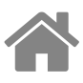 القواعد الأصولية
الجانب الأول: تحرير القاعدة الأصولية
هذه القاعدة مأخوذة من تعريف الأصوليين للشرط
وهو ما يلزم من عدمه العدم، ولا يلزم من وجوده وجودٌ ولا عدمٌ لذاته، وكان خارجًا عن الماهية.
المقصود هنا:
الشرط الشرعي
أقسام الشرط
شرعي
عقلي
لغوي
شرط صحة (من خطاب التكليف)
شرط وجوب (من خطاب الوضع)
اشتراط الطهارة للصلاة.
كالحياة للعلم.
إن دخلتِ الدار فأنتِ طالق.
كالوضوء للصلاة.
كالزوال لصلاة الظهر.
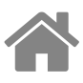 القواعد الأصولية
الجانب الثاني: تقرير بعض الفروع المخرَّجة على القاعدة
الفرع الأول: اشتراط بقاء عدالة الشاهد عند النطق بالحكم.
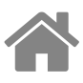 القواعد الأصولية
الفرع الثاني: استحقاق الثمرة قبل التلقيح وبعده
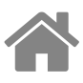 القواعد الأصولية
القاعدة الثانية: تخريج بعض الفروع على قاعدة:(الحكم يدور مع علّته وسببه وجودًا وعدمًا)
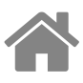 القواعد الأصولية
الجانب الأول: تحرير القاعدة الأصولية
هذه القاعدة مأخوذة من تعريف الأصوليين للسبب
وهو ما يلزم من وجوده الوجودُ ومن عدمه العدم لذاته.
وقد يطلق السبب
على العلة الشرعية
كقوله تعالى: ﴿الزَّانِيَةُ وَالزَّانِي فَاجْلِدُوا كُلَّ وَاحِدٍ مِّنْهُمَا مِائَةَ جَلْدَةٍ﴾.
وجوب الجلد
حكم تكليفي
لله –سبحانه- في الزاني حكمان:
اجتمع في هذا المثال الحكم التكليفي مع الحكم الوضعي.
كون الزنا سببًا لوجود الحكم
حكم وضعي
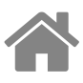 القواعد الأصولية
الجانب الثاني: تقرير بعض الفروع المخرَّجة على القاعدة
الفرع الأول: تعليق الواقف ما أوقفه على صفة وسبب.
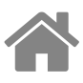 القواعد الأصولية
الفرع الثاني: خروج المعتكِف من معتكَفه لسبب.
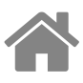 القواعد الأصولية
القاعدة الثالثة: تخريج بعض الفروع على قاعدة:(هل يثبت القضاء بأمر جديد أم بالأمر السابق؟)
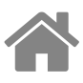 القواعد الأصولية
الجانب الأول: تحرير القاعدة الأصولية
العبادة التي حدد الشارع لها وقتًا معيّنًا، ثم لم يقم المكلّف بها حتى فات وقتها؛ فهل يكون القضاء حينئذ
أم يحتاج إلى خطاب جديد؟
واجبًا بالنص الأول؟
اختلف العلماء في هذه المسألة
خالفهم
مذهب الجمهور
بعض الفقهاء من الحنفية وغيرهم، وهو اختيار ابن قدامة.
أن القضاء ليس ثابتًا بالأمر الأول، 
وإنما يحتاج إلى أمر جديد.
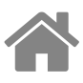 القواعد الأصولية
الجانب الثاني: تقرير بعض الفروع المخرَّجة على القاعدة
الفرع الأول: حكم قضاء الصلاة مع خلل لعذر بعد خروج وقتها.
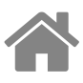 الفرع الثاني: قضاء الحائض صومها.
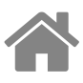 القواعد الأصولية
التخريج على الأصول المتعلقة بالكتاب
تكلم الأصوليون عن الأدلة من حيث حدودها، وحجيتها، وما يتصل بها من مسائل تفيد في الاستدلال؛ وقد قسموها إلى قسمين رئيسين:
القواعد الأصولية
التخريج على الأصول المتعلقة بالكتاب
القواعد الأصولية
القاعدة الأولى: تخريج بعض الفروع على على قاعدة: (القرآن معجِزٌ بنفسه، لفظُه ومعناه)
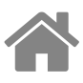 القواعد الأصولية
الجانب الأول: تحرير القاعدة الأصولية
هذه القاعدة مأخوذة من تعريف الأصوليين للقرآن بأنه:
«كلام الله المنزَّل على محمد -صلى الله عليه وسلم- المعجز بنفسه، المتعبَّد بتلاوته».
فالقرآن كلام الله حقيقةً، وهو اللفظ والمعنى جميعاً.
قال تعالى: ﴿وَإِنْ أَحَدٌ مِّنَ الْمُشْرِكِينَ اسْتَجَارَكَ فَأَجِرْهُ حَتَّىٰ يَسْمَعَ كَلَامَ الله﴾.
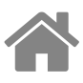 القواعد الأصولية
الجانب الثاني: تقرير بعض الفروع المخرَّجة على القاعدة
الفرع الأول: حكم قراءة الفاتحة بغير العربية.
الفرع الثاني: مسّ الجنُبِ المصحفَ المترجَم إلى الفارسية.
القاعدة الثانية: تخريج بعض الفروع على قاعدة: (القراءةُ الشاذة حجّة)
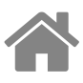 القواعد الأصولية
الجانب الأول: تحرير القاعدة الأصولية
القراءة الشاذة عند الأصوليين هي
ما صحَّ سندهُ ممَّا نُقل إلينا كخبر آحاد، ولم يشتهر سنده أو يتواتر، ووافق وجهاً في اللغة العربية، ورسمَ المصحف.
الصحيح
الاحتجاج بها، لأنَّ القراءة الشاذة لا تكون أقل من خبر الواحد أو قول الصحابي، وكلاهما حجة، وهذا المذهب حُكِيَ إجماعاً.
الجانب الثاني: تقرير بعض الفروع المخرَّجة على القاعدة
الفرع الأول: القراءة في الصلاة بقراءة تخرج عن مصحف عثمان.
الفرع الثاني: قطع اليد اليمنى للسّارق.
القواعد الأصولية
الموضوع الثالث: التخريج على الأصول المتعلقة بالإجماع
القاعدة الأولى :لا يعتد بقول العوام في الإجماع
لا يكون الإجماع حجةً شرعية إلا إذا كان المجمعون من أهل الاجتهاد، فيعتبر في صحة الإجماع اتفاق جميع علماء العصر على الحكم، فيعتبر في صحة الإجماع قول كل من كان من أهل الاجتهاد  سواء كان مدرساً مشهوراً ، أم خاملاً مستوراً .
قال أبو بكر الجصَّاصُ : ولا يعتد بخلاف من لا يعرف أصول الشريعة، ولم يرتض بطرق المقاييس ووجوه الرأي، ولم يعرف أصول السمع والمقاييس الفقهية . 
وعلى هذا: من خالف ولم يكن من أهل الاجتهاد، فلا اعتداد بقوله، وليست مخالفته قادحةً في صحة الإجماع، وحجيته .
أمثلة ذلك
1- مخالفة أبي طلحة الأنصاري الصحابة رضي الله عنهم في أن البرد لا يُفطر الصائم لأنه ليس بطعام ولا شراب، فردوا قوله، ولم يعتدوا بخلافه ، لأنه كان من عامة الصحابة، ولم يكن من علمائهم .
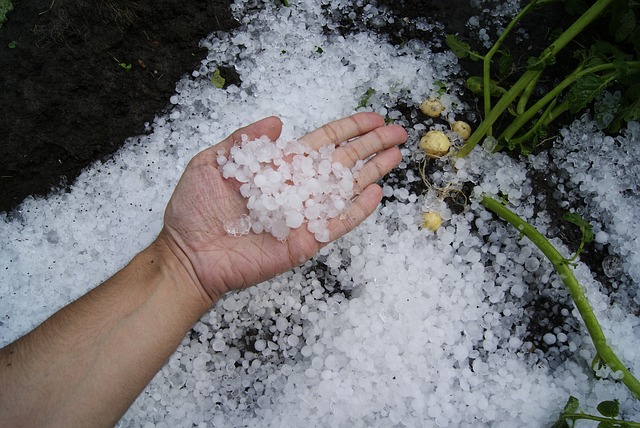 أخرج أبو يعلى" والطحاوي " . عن أنس بن مالك قال: مطرت السماء برداً، فقال لنا أبو طلحة ونحن غلمان: ناولني يا أنس من ذاك البرد، فجعل يأكل وهو صائم، فقلت: ألست صائها ؟ فقال : بلى إِنَّ ذا ليس بطعام ولا شراب، وإنما هو بركة من السماء نطهر به بطوننا.
خلاف الحكم الغفاري في سترة الامام
عن عبد الله بن الصامت قال : صلى الحكم الغفاري بالناس في سفره وبين يديه عنزة فمرَّت حمير بين يدي أصحابه، فأعاد بهم الصلاة، فقال: إني أعدتُ بكم الصلاة من أجل الحمر التي مرت بين أيديكم،
وقد قال لهم كما في الرواية الأخرى: أما إنه لم يقطع صلاتي، ولكنه قطع صلاتكم .
 فالحكمُ الغفاري رضي الله عنه صحابي، ولم يكن من أهل الاجتهاد، لأن سترة الإمام سترة المصلين، فخلافه هذا لا يقدح في الإجماع .
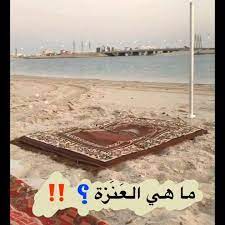 القاعدة الثانية :(لا ينعقد الإجماع على خلاف النص)
الجانب الأول: تحرير القاعدة الأصولية
الجانب الثاني: تقرير بعض الفروع المخرَّجة على القاعدة
الفرع الأول: في قدر حد شارب الخمر.
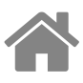 الفرع الثاني: حكم نكاح الزانية قبل توبتها.
القاعدة الثالثة: (متى اشتهر قول الصحابي ولم يُنكر كان إجماعاً)
الجانب الأول: تحرير القاعدة الأصولية
هذه المسألة تعرف بـ(الإجماع السكوتي)
محل الخلاف
سبب الخلاف
اختلاف العلماء في حجيته
أن ينتشر الحكم المفتى به ويبلغ جميع المجتهدين
أن السكوت محتمل للرضا وعدمه
الجمهور على اعتباره إجماعًا حجة قاطعة
بعضهم جعله حجة ظنية
بعضهم لم يعتبره حجة أصلاً
أن يسكتوا عن الموافقة أو المخالفة ولا يوجد مانع يدل على السخط
أن لا يكون في أمر تعم به البلوى، وأن تمضي مدة كافية للنظر والتأمل
أن يكون قبل استقرار المذاهب
الجانب الثاني: تقرير بعض الفروع المخرَّجة على القاعدة
الفرع الأول: تعليق الطلاق على مشيئة الله تعالى.
الفرع الثَّاني: مقدار حد المسكر.
القاعدة الرابعة : (الإجماع على قولين مانع من إحداث قول ثالث)
الجانب الأول: تحرير القاعدة الأصولية
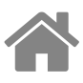 الفرع الأول: عدة الأمة المطلقة.
الفرع الثاني: حكم الجماعة المشتركة في قتل واحد.
القاعدة الثالثة: (الإجماع على قولين مانع من إحداث قول ثالث)
الموضوع الرابع: التخريج على الأصول المتعلقة بالقياس
القاعدة الأولى: تخريج بعض الفروع على قاعدة:(لا عبرةَ بالقياس المخالف للنَّص)
هذه القاعدة مأخوذة من كلام العلماء حول حجية القياس:
حجية القياس
من شروط العمل به
ألا يخالف نصّا؛ لأن وجود النَّص يُسقط القياس، فلابد من البحث عن النص قبل استعمال القياس، حتى لا يُصار إليه إلا عند عدم النص.
اتفق جماهير أهل العلم على: أن القياس حجة، وذكروه في الأدلة المتفق عليها.
خالف في حجيته: أهل الظاهر.
الفرعُ الأوّل: حكمُ الزكاة في المال المختلِط.
الفرع الثاني: مدَّةُ المسحِ على الخفاف.
القاعدة الثانية: تخريج بعض الفروع على قاعدة: (إثباتُ الكفَّارات بالقياس جائزٌ)
الفرع الأول: كفَّارة المحصَر إذا عجز عن الهدْي.
الفرع الثاني: اشتراطُ الإيمان في الرَّقبة في سائر الكفّارات.
الموضوع الخامس: التخريج على الأصول المتعلقة بالأدلة المختلف فيها
القاعدة الأولى: : (شرع من قبلنا شرعٌ لنا مالم يرد شرعنا بخلافه)
المقصود بشرع من قبلنا
الأحكام التي شرعها الله تعالى لمن سبقنا من الأمم، وأنزلها على أنبيائه ورسله لتبليغها لتلك الأمم.
تحرير محل النزاع
ما لم يثبت بطريقٍ صحيح أنه شرع من قبلنا، أو ثبت ولكن صرح شرعنا بنسخه
ما ثبت في شرعنا أنه شرع من قبلنا، ولم يرد عندنا ما يؤيده أو يبطله
ما كان من مسائل التوحيد، أو ثبت بطريقٍ صحيح: أنه شرعُ من قبلنا، ثم ثبت شرعًا لنا
لا خلاف في أنه شرعٌ لنا
هنا وقع الخلاف هل يكون شرعًا لنا؟
ليس شرعًا لنا باتفاق
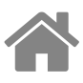 الفرع الأول: هل تشترط الطهارة لكل سجود؟
الفرع الثاني: تقدير مدة الإجارة.
قال تعالى: (وَكَتَبْنَا عَلَيْهِمْ فِيهَا أَنَّ النَّفْسَ بِالنَّفْسِ وَالْعَيْنَ بِالْعَيْنِ وَالْأَنْفَ بِالْأَنْفِ وَالْأُذُنَ بِالْأُذُنِ وَالسِّنَّ بِالسِّنِّ وَالْجُرُوحَ قِصَاصٌ)             (ثبوت القصاص) 

 قال تعالى : ( قَالُواْ نَفْقِدُ صُوَاعَ ٱلْمَلِكِ وَلِمَن جَآءَ بِهِۦ حِمْلُ بَعِيرٍۢ وَأَنَا۠ بِهِۦ زَعِيمٌ)  (جواز الجعالة أو جواز الكفالة أو الضمان) 
 قال تعالى:  (قَالَ إِنِّىٓ أُرِيدُ أَنْ أُنكِحَكَ إِحْدَى ٱبْنَتَىَّ هَٰتَيْنِ عَلَىٰٓ أَن تَأْجُرَنِى ثَمَٰنِىَ حِجَجٍۢ )   (جواز جعل المهر منفعة)
قال تعالى: (قَالَتْ يَٰلَيْتَنِى مِتُّ قَبْلَ هَٰذَا وَكُنتُ نَسْيًا مَّنسِيًّا)
ليس بحجة
فعن أنس رضي الله عنه  قال: قال رسول الله ﷺ: لا يتمنينّ أحدكم الموت لضُر أصابه، فإن كان لابدّ فاعلاً فليقل: اللهم أحيني ما كانت الحياة خيراً لي، وتوفني إذا كانت الوفاة خيراً لي .   متفق عليه.
جاء في التوراة ( علم مجانا كما علمت مجانا )
  ليس بحجة   ورد من طريقهم
(وَرَفَعَ أَبَوَيْهِ عَلَى الْعَرْشِ وَخَرُّوا لَهُ سُجَّدًا)
ليس بحجة 
عن أبي هريرة رضي الله عنه : أنه سمع رسول الله صلى الله عليه وسلم يقول: كانت امرأتان معهما ابناهما، جاء الذئب فذهب بابن إحداهما، فقالت لصاحبتها: إنما ذهب بابنك، وقالت الأخرى: إنما ذهب بابنك، فتحاكما إلى داود صلى الله عليه وسلم فقضى به للكبرى، فخرجتا على سليمان بن داود صلى الله عليه وسلم فأخبرتاه، فقال: ائتوني بالسكين أَشُقُّهُ بينهما، فقالت الصغرى: لا تفعل! رحمك الله، هو ابنها، فقضى به للصغرى.  يستدل به على القضاء بالقرائن
قال تعالى : (قَالَ اجْعَلْنِي عَلَىٰ خَزَائِنِ الْأَرْضِ ۖ إِنِّي حَفِيظٌ عَلِيمٌ)
 ليس بحجة 
في الصحيحين عن النبي صلى الله عليه وسلم أن قوماً دخلوا عليه فسألوه الولاية ، فقال ” إنّا لا نولي أمرنا هذا من طلبه "
القاعدة الثانية: (قول الصحابي إذا لم ينتشر ولم يعلم له مخالف: حجة)
وتسمى هذه المسألة: تقليد الصحابي أو فتواه
قول الصحابي أو مذهبه
ما ثبت عن أحد من الصحابة، من رأيٍ، أو فتوى، أو فعل، أو عمل اجتهادي في أمرٍ من أمور الدين، ولم تكن فيه مخالفة صريحة لدليلٍ شرعي من كتاب او سنة أو إجماع.
إن اشتهر قوله ووافقه الصحابة فهو إجماع.
تحرير محل النزاع
إن اشتهر وخالفوه؛ فالحجة في الدليل، إذ ليس قول بعضهم حجة على بعض.
إن لم يشتهر قوله أو لم يعلم هل اشتهر أم لا؟ فهذا هو محل النزاع.
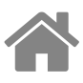 الفرع الأول: الاعتياض عن السلم بغيره
الفرع الثاني: وصية الصبي.
القاعدة الثالثة: (ما حرم سدًا للذريعة أبيح للمصلحة الراجحة)
معنى القاعدة
المراد بسد الذرائع
تعريف الذريعة
أن ما منع منه الشرع  لكونه وسيلة إلى محظور فإنه قد يباح إذا كان فعله يؤدي إلى مصلحة راجحة.
منع الوسائل المؤدية إلى المفاسد.
أمر غير ممنوع لنفسه يخاف من ارتكابه الوقوع في ممنوع..
الفرع الأول: حكم النظر إلى المخطوبة.
الفرع الثاني: صورٌ مما حرم ويجوز للمصلحة.